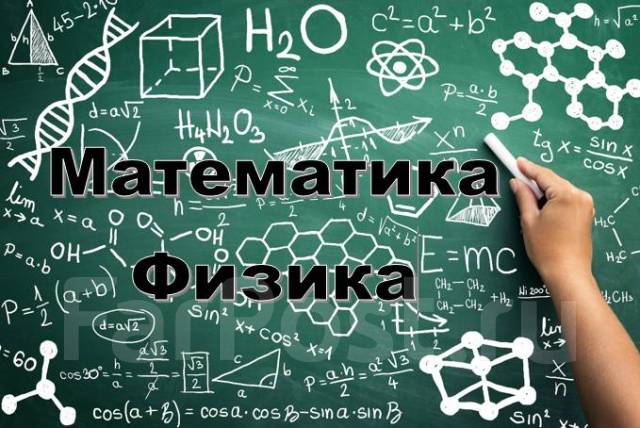 Точные науки стремятся к тому, чтобы свести загадки природы к определению некоторых величин путем операции с числами.
Джеймс Клерк Максвелл
(1831-1879)
ТЕМА ИНТЕГРИРОВАННОГО УРОКА
(ФИЗИКА + МАТЕМАТИКА)
ИСПОЛЬЗОВАНИЕ РАЗЛИЧНЫХ ВИДОВ ФУНКЦИЙ И УРАВНЕНИЙ ПРИ ИЗУЧЕНИИ ГАЗОВЫХ ЗАКОНОВ
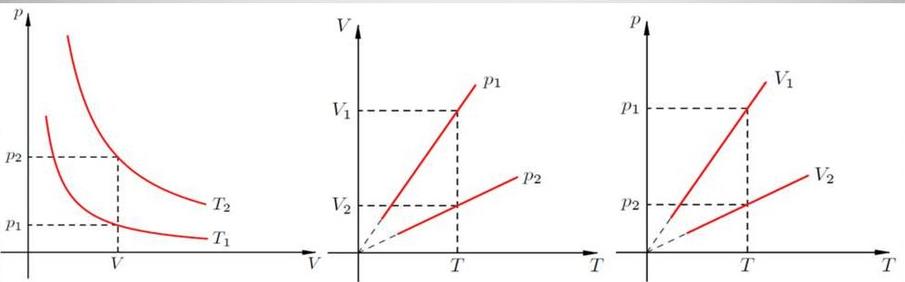 Линейная функция 
Задана формулой 
у = …, 
где … и … – действительные числа. 
Графиком линейной 
функции является …..
Обратная пропорциональность

 Задана формулой у = …, где …. 

k  называется….. 

Графиком обратной
 пропорциональности является ….
Квадратичная функция  

Задана формулой вида  y = ….,

где a ≠ 0, b, c - любые действительные числа. 

Графиком квадратичной функции является …..
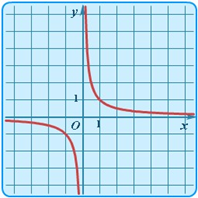 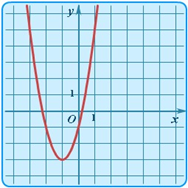 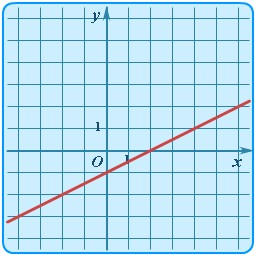 Линейная функция 
Задана формулой 
у = kx + b, 
где k и b – действительные числа. 
Графиком линейной 
функции является прямая
Обратная пропорциональность

 Задана формулой у = …, где …. 

k  называется….. 

Графиком обратной
 пропорциональности является ….
Квадратичная функция

Задана формулой вида  y = ….,

где a ≠ 0, b, c - любые действительные числа. 

Графиком квадратичной функции является …..
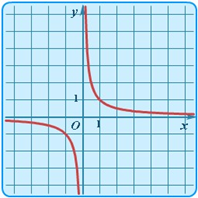 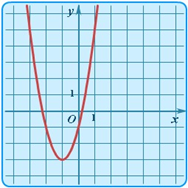 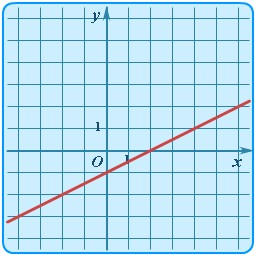 Линейная функция 
Задана формулой 
у = kx + b, 
где k и b – действительные числа. 
Графиком линейной 
функции является прямая
Обратная пропорциональность

 Задана формулой у = k/x, где k ≠ 0
k  называется коэффициентом обратной 
пропорциональности. 

Графиком обратной
 пропорциональности является гипербола
Квадратичная функция

Задана формулой вида  y = ….,

где a ≠ 0, b, c - любые действительные числа. 

Графиком квадратичной функции является …..
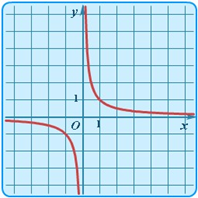 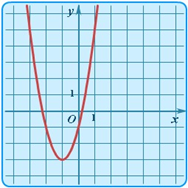 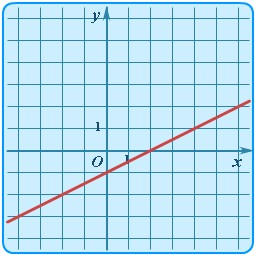 Линейная функция 
Задана формулой 
у = kx + b, 
где k и b – действительные числа. 
Графиком линейной 
функции является прямая
Обратная пропорциональность

 Задана формулой у = k/x, где k ≠ 0
k  называется коэффициентом обратной 
пропорциональности. 

Графиком обратной
 пропорциональности является гипербола
Квадратичная функция

Задана формулой вида  y = ax2 + bx + c,

где a ≠ 0, b, c - любые действительные числа. 

Графиком квадратичной функции является парабола
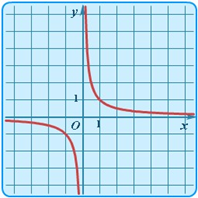 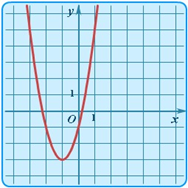 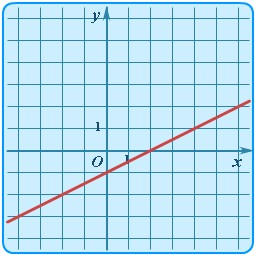 СПОСОБЫ ЗАДАНИЯ ФУНКЦИИ
Аналитический способ - задание функции формулой


Табличный способ - задание функции таблицей



Графический способ –  задание функции графиком
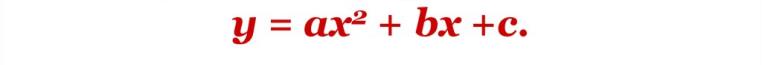 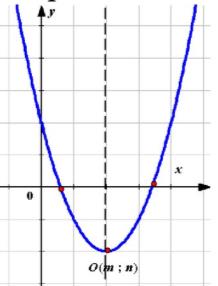 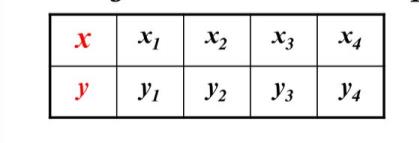 ГАЗОВЫЕ ЗАКОНЫ
T=const
p=const
V=const
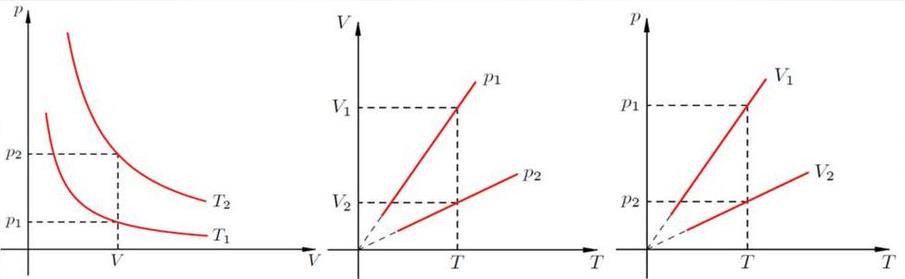 ИЗОТЕРМИЧЕСКИЙ ПРОЦЕСС
ИЗОБАРНЫЙ ПРОЦЕСС
ИЗОХОРНЫЙ ПРОЦЕСС
ГАЗОВЫЕ ЗАКОНЫ
Закон Бойля-Мариотта
T=const
Закон Гей-Люссака
p=const
Закон Шарля
V=const
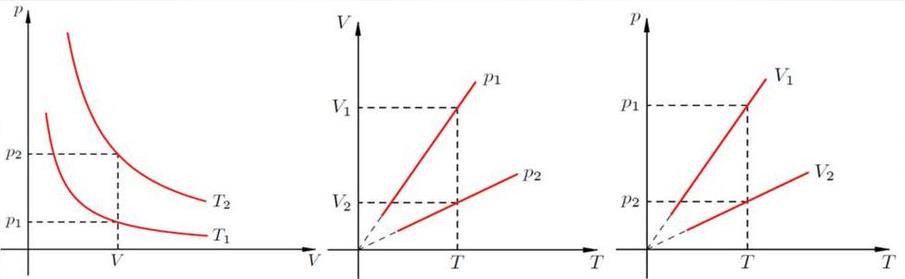 ИЗОТЕРМИЧЕСКИЙ ПРОЦЕСС
ИЗОБАРНЫЙ ПРОЦЕСС
ИЗОХОРНЫЙ ПРОЦЕСС
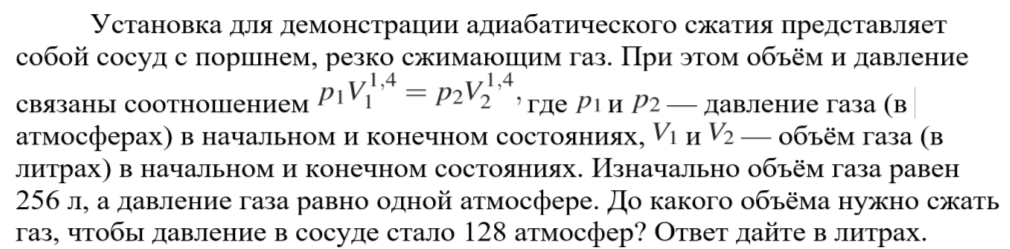 М
ЕГЭ
профиль
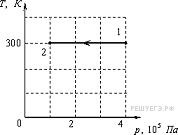 На рисунке изображено изменение состояния постоянной массы разреженного аргона. Объем газа в состоянии 1 равна 0,05 м3. Чему равен объем газа в состоянии 2? Ответ выразите в литрах.
Ф
ЕГЭ
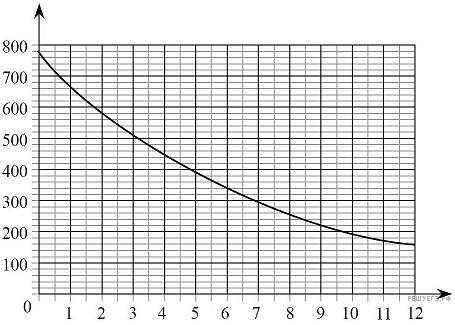 На гра­фи­ке изоб­ра­же­на за­ви­си­мость ат­мо­сфер­но­го дав­ле­ния (в мил­ли­мет­рах ртут­но­го столба) от вы­со­ты над уров­нем моря (в километрах). Найдите, чему равно ат­мо­сфер­ное дав­ле­ние на вы­со­те 6 км. Ответ дайте в мил­ли­мет­рах ртут­но­го столба.
М
ЕГЭ
база
На рисунке приведён экспериментальный график зависимости атмосферного давления воздуха от высоты. Выберите два верных утверждения о процессах, наблюдаемых в опыте.
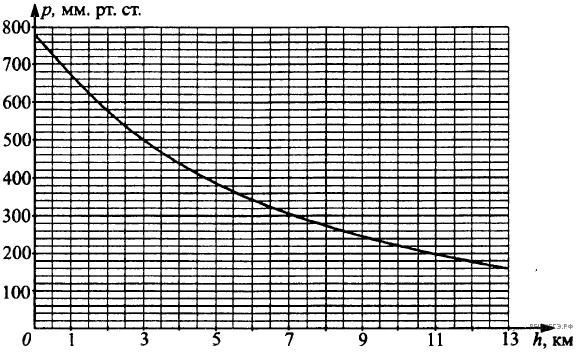 Ф
ЕГЭ
1) С ростом высоты атмосферное давление уменьшается.
2) Давление на поверхности Земли составляет 700 мм рт. ст.
3) На высоте 6 км давление приблизительно равно 340 мм рт. ст.
4) С ростом температуры воздуха давление растёт.
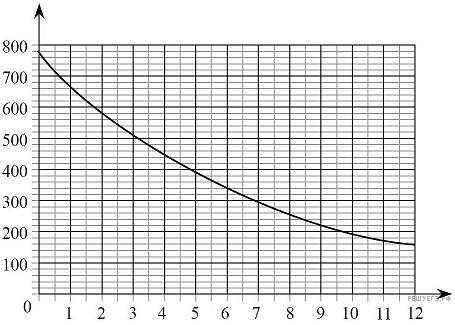 На гра­фи­ке изоб­ра­же­на за­ви­си­мость ат­мо­сфер­но­го дав­ле­ния (в мил­ли­мет­рах ртут­но­го столба) от вы­со­ты над уров­нем моря (в километрах). Найдите, чему равно ат­мо­сфер­ное дав­ле­ние на вы­со­те 6 км. Ответ дайте в мил­ли­мет­рах ртут­но­го столба.
М
ЕГЭ
база
На рисунке приведён экспериментальный график зависимости атмосферного давления воздуха от высоты. Выберите два верных утверждения о процессах, наблюдаемых в опыте.
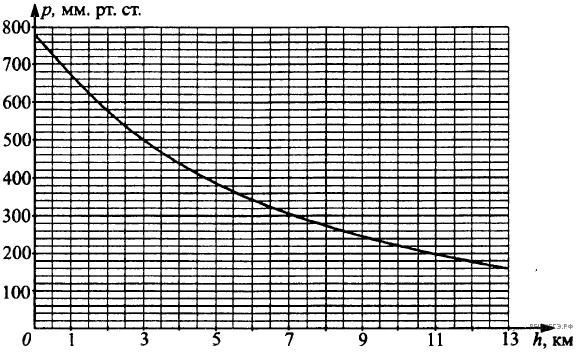 Ф
ЕГЭ
1) С ростом высоты атмосферное давление уменьшается.
2) Давление на поверхности Земли составляет 700 мм рт. ст.
3) На высоте 6 км давление приблизительно равно 340 мм рт. ст.
4) С ростом температуры воздуха давление растёт.
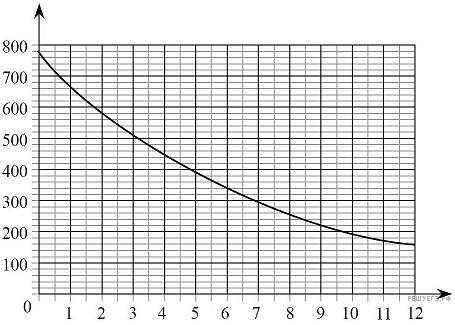 На гра­фи­ке изоб­ра­же­на за­ви­си­мость ат­мо­сфер­но­го дав­ле­ния (в мил­ли­мет­рах ртут­но­го столба) от вы­со­ты над уров­нем моря (в километрах). Найдите, чему равно ат­мо­сфер­ное дав­ле­ние на вы­со­те 6 км. Ответ дайте в мил­ли­мет­рах ртут­но­го столба.
М
ЕГЭ
база
На рисунке приведён экспериментальный график зависимости атмосферного давления воздуха от высоты. Выберите два верных утверждения о процессах, наблюдаемых в опыте.
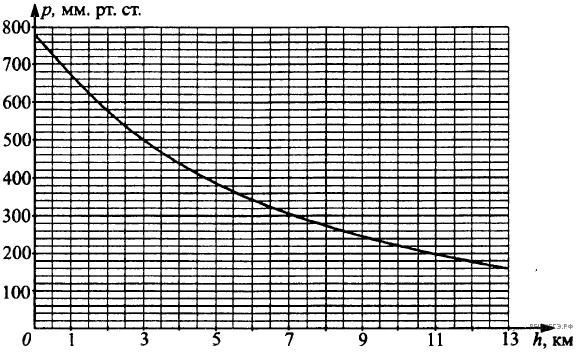 Ф
ЕГЭ
1) С ростом высоты атмосферное давление уменьшается.
2) Давление на поверхности Земли составляет 700 мм рт. ст.
3) На высоте 6 км давление приблизительно равно 340 мм рт. ст.
4) С ростом температуры воздуха давление растёт.
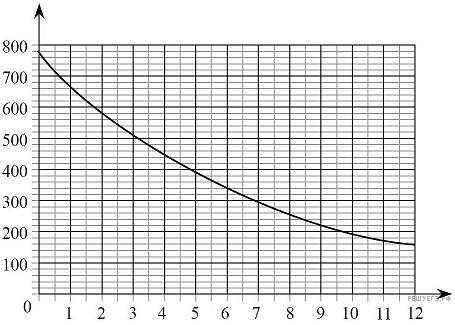 На гра­фи­ке изоб­ра­же­на за­ви­си­мость ат­мо­сфер­но­го дав­ле­ния (в мил­ли­мет­рах ртут­но­го столба) от вы­со­ты над уров­нем моря (в километрах). Найдите, чему равно ат­мо­сфер­ное дав­ле­ние на вы­со­те 6 км. Ответ дайте в мил­ли­мет­рах ртут­но­го столба.
М
ЕГЭ
база
На рисунке приведён экспериментальный график зависимости атмосферного давления воздуха от высоты. Выберите два верных утверждения о процессах, наблюдаемых в опыте.
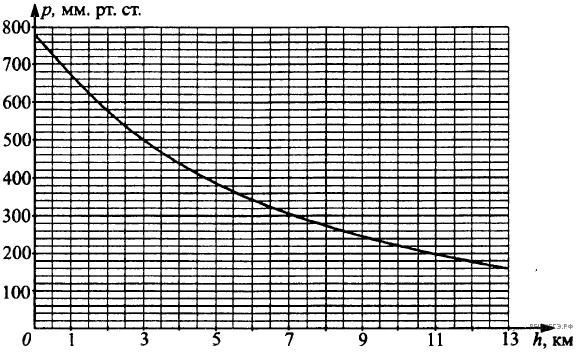 Ф
ЕГЭ
1) С ростом высоты атмосферное давление уменьшается.
2) Давление на поверхности Земли составляет 700 мм рт. ст.
3) На высоте 6 км давление приблизительно равно 340 мм рт. ст.
4) С ростом температуры воздуха давление растёт.
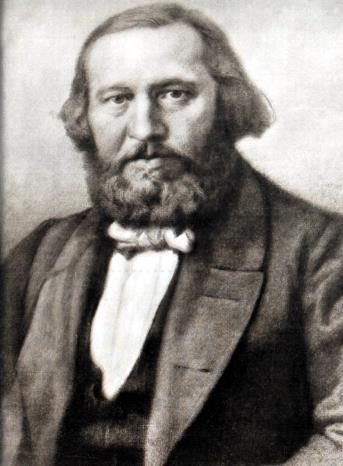 «…Образ его исполински является нам, и этот исполинский образ возвышается перед нами во всем своем вечном величии, во всем могуществе и силе гения, во всей славе своего подвига, – и бесконечно будет он возвышаться, как бесконечно его великое дело».
Константин Сергеевич  Аксаков
(1817 – 1860)
«Не такой требуется математик, который только в трудных выкладках искусен, но который в изобретениях и доказательствах, привыкнув к математической строгости, в натуре сокровенную правду точным и непоползновенным порядком вывести умеет».
			
             Михаил Васильевич Ломоносов
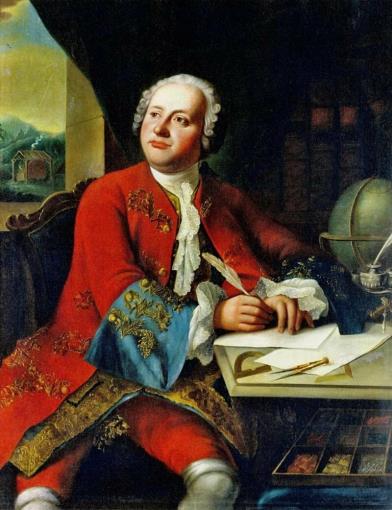 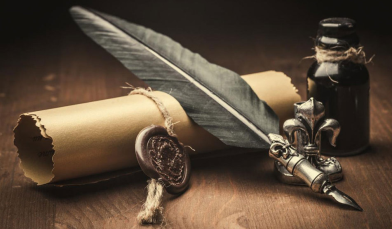 (1711-1765)
Графики зависимости координаты тела от времени
3
координата
тела
х, м
2
1
4
0
t, мин
Графики зависимости уровня ваших знаний от времени
3
уровень знаний
2
1
4
0
t, мин
45